Опитування стейкхолдерів ОПП "Міжнародна економіка" першого (бакалаврського) рівня вищої освіти, кафедри міжнародної економіки КПІ ім. Ігоря Сікорського, 2023-2024 рік
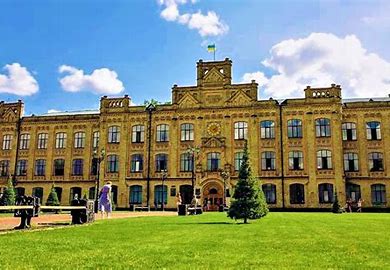 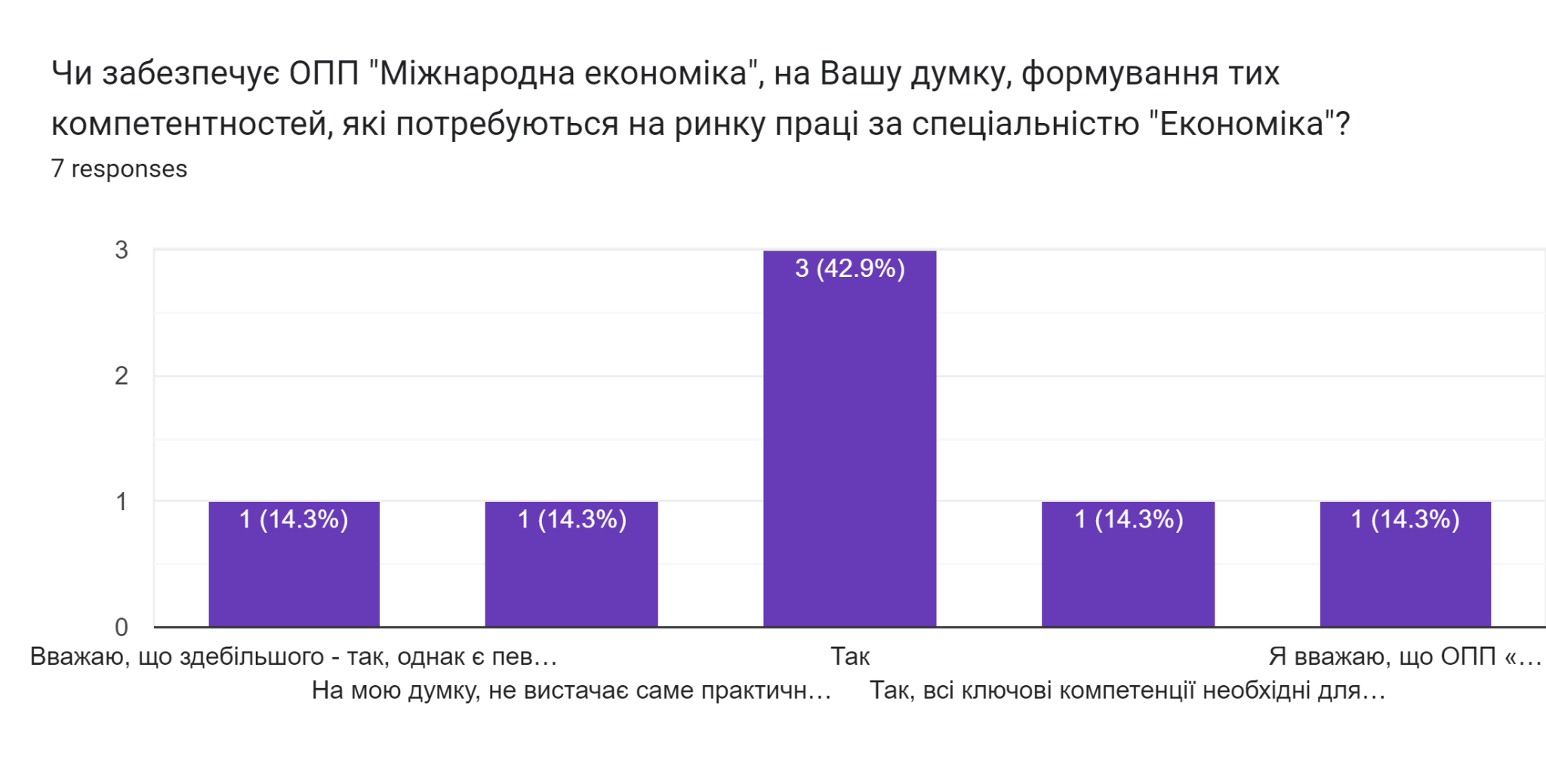 1) Вважаю, що здебільшого - так, однак є певні моменти, які варто вдосконалити; 2) На мою думку, не вистачає саме практичних навичок, але загалом, так; 3) Так; 4) Так, всі ключові компетенції необхідні для моєї професії я отримала в університеті.; 5) Я вважаю, що ОПП «Міжнародна економіка» цілком відповідає запитам та вимогам, які ставлять перед спеціалістами економічних сфер діяльності на ринку праці України. Студенти, після закінчення вузу, є досвідченими як з теоретичної, так і з практичної сторін, що дає їм змогу бути конкурентоспроможними на ринку праці не лише в Україні, а й закордоном
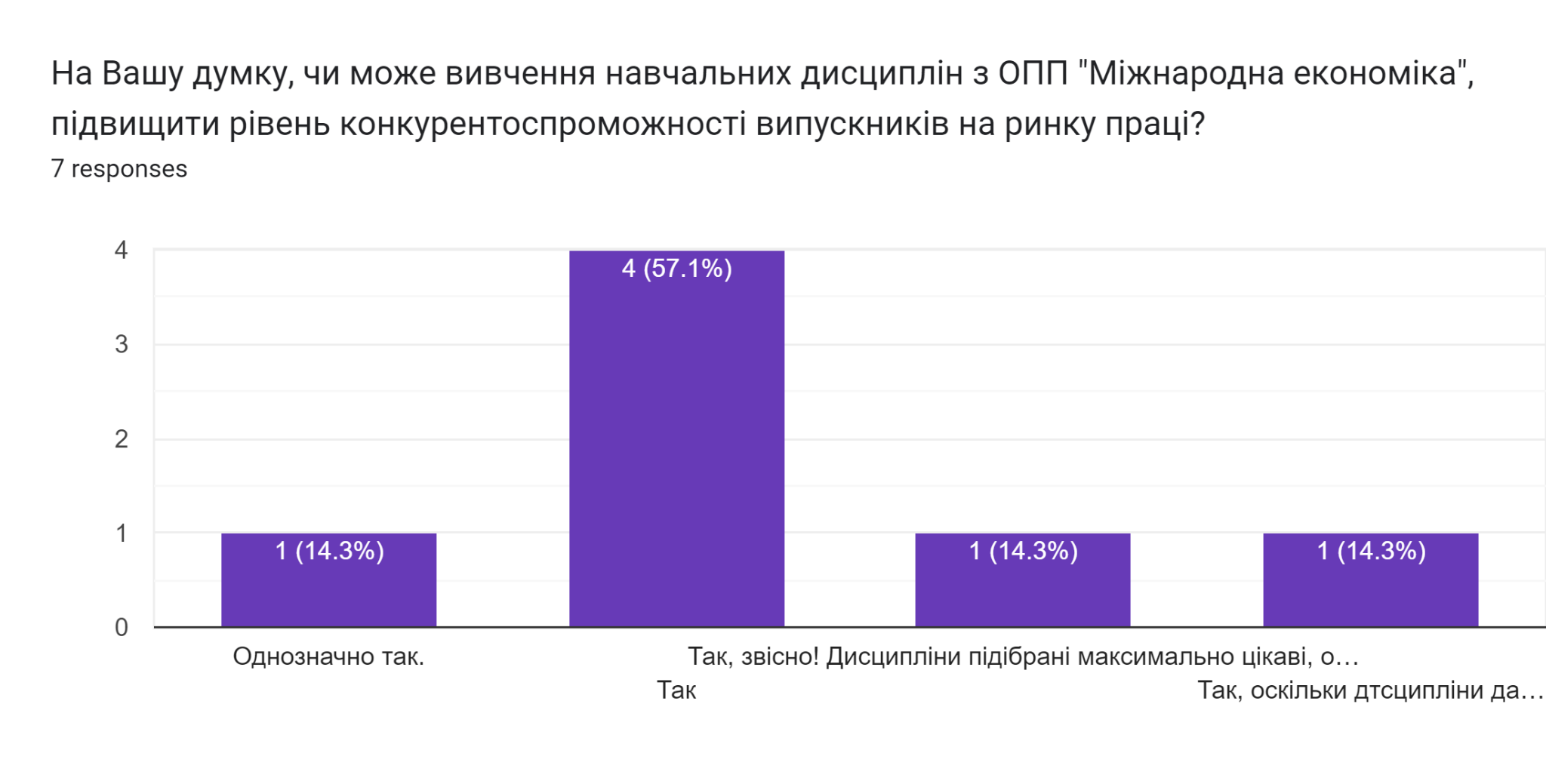 1) Однозначно так; 2) Так; 3) Так, звісно! Дисципліни підібрані максимально цікаві, охоплюють багато аспектів з питань економіки, багато практичних завдань. Бажано було б покращити рівень викладання англійської мови, а також безпосередньо ввести дисципліни, які би викладались іноземною. Так студенти стануть більш конкурентоспроможними в нових ринкових умовах; 4)) Так, оскільки дтсципліни даної спеціальності розглядають багато різних аспектів, що допомагають дивитися на загальну ситуацію та проблему комплексно
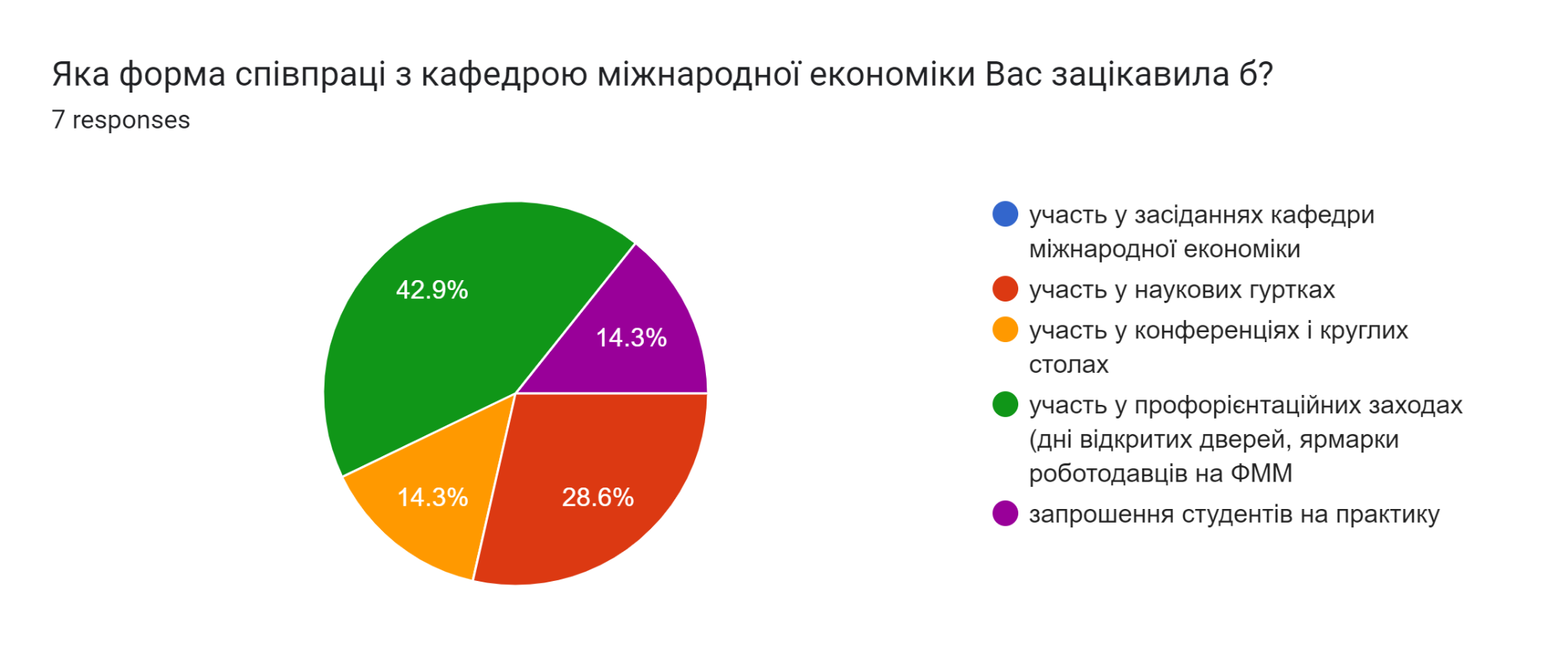 Які можливості для практичного навчання та стажування можна, на Вашу думку, надати студентам бакалаврату?
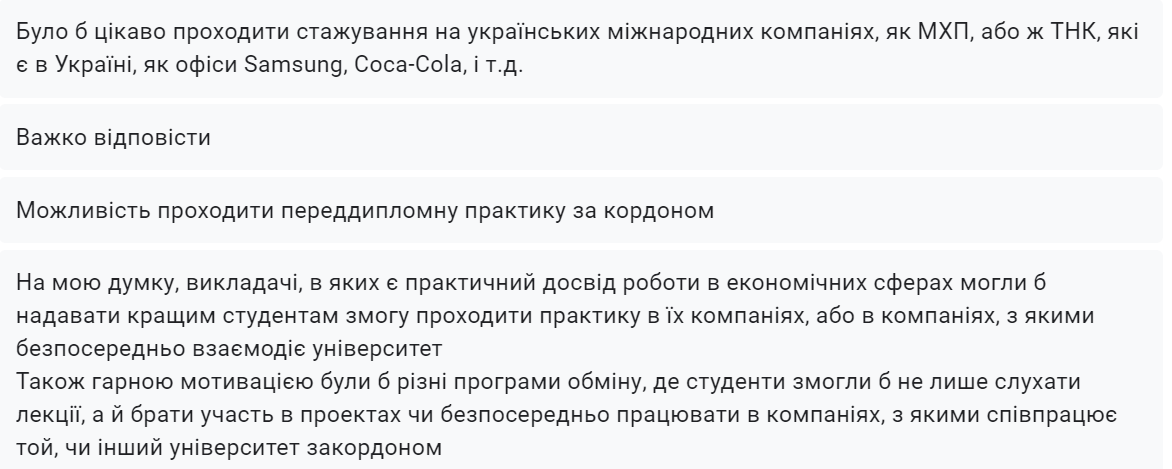 Які можливості для практичного навчання та стажування можна, на Вашу думку, надати студентам бакалаврату? (продовження)
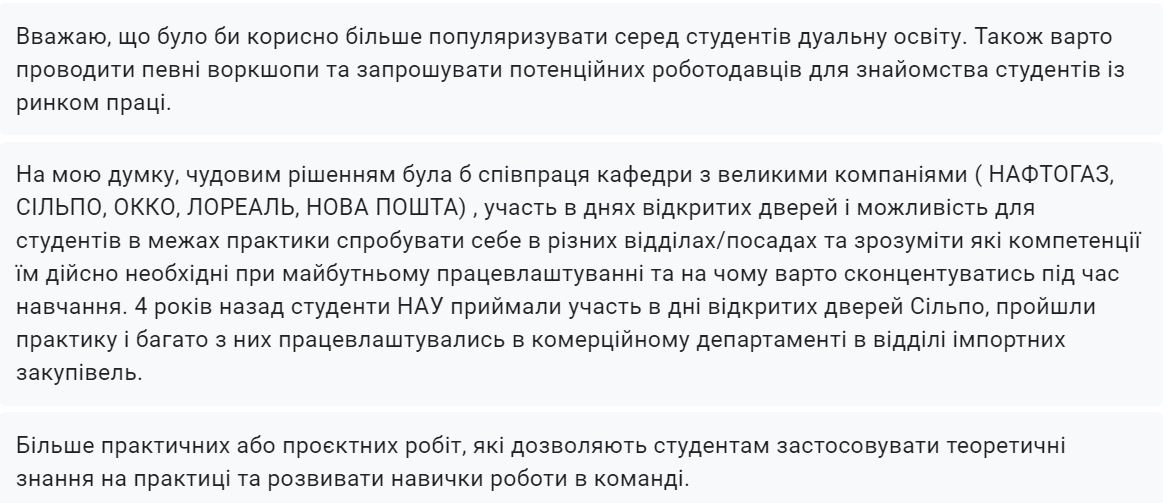 Чи вбачаєте Ви необхідність у дуальній освіті за участю Вашого підприємства?
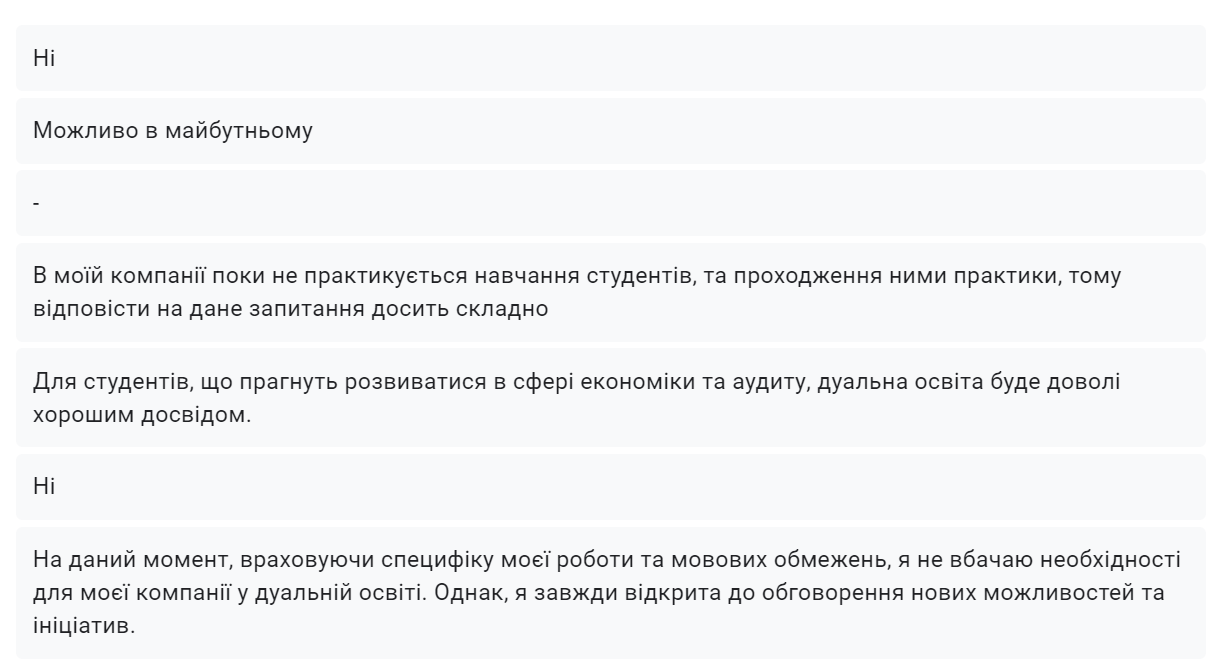 Які можливості для міжнародного співробітництва з університетами та організаціями, на Вашу думку, можна використати для збагачення освітньої програми?
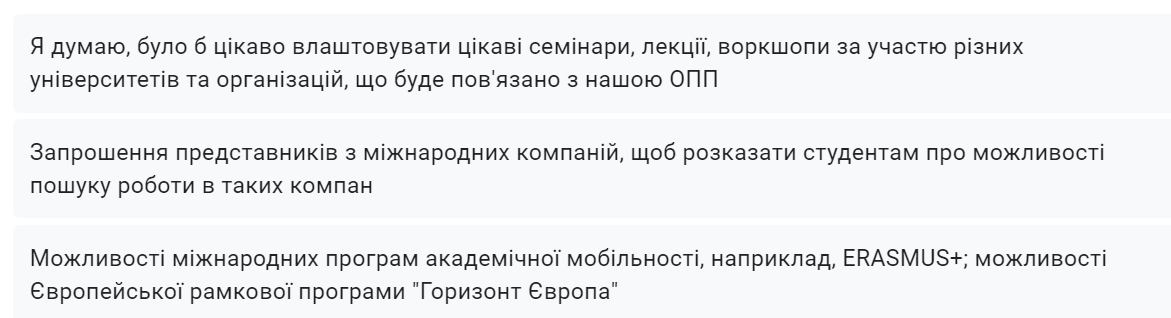 Які можливості для міжнародного співробітництва з університетами та організаціями, на Вашу думку, можна використати для збагачення освітньої програми?
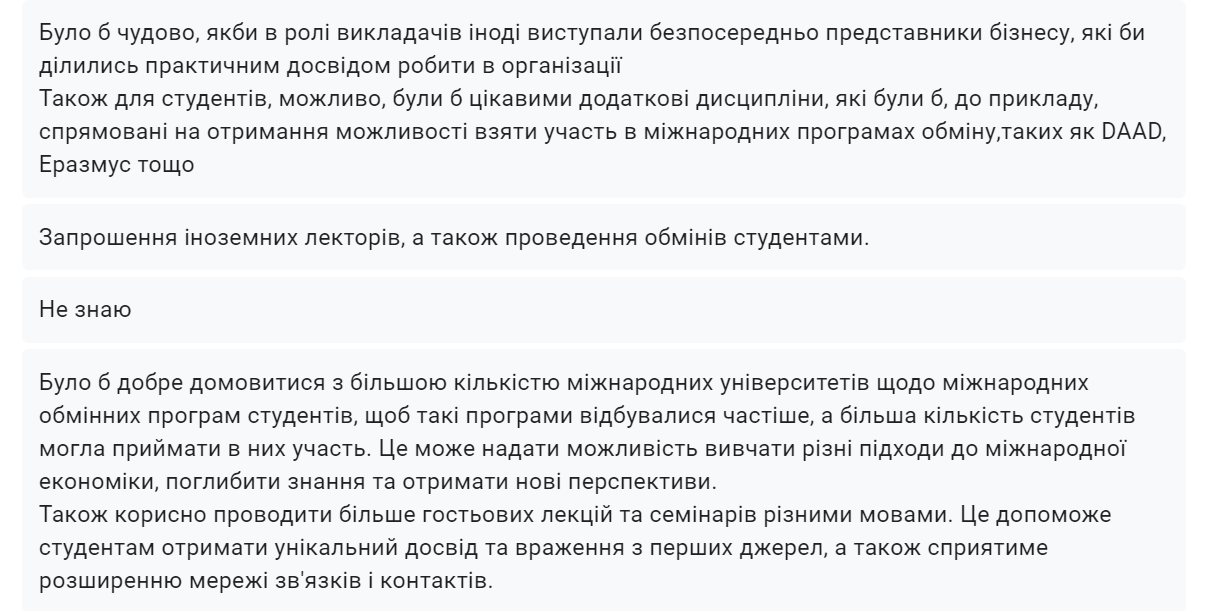 Ваші пропозиції з удосконалення освітньої програми?
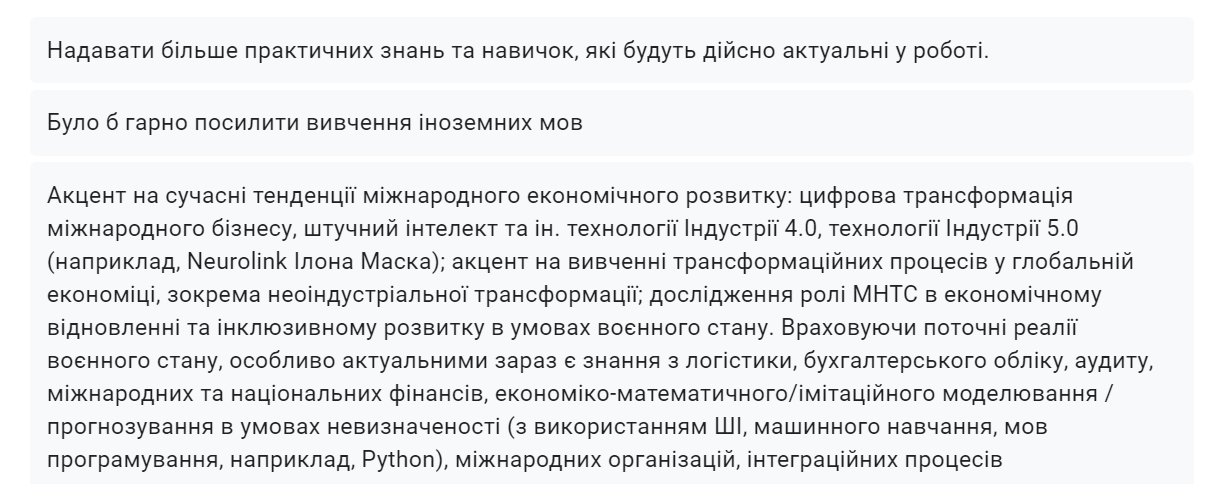 Ваші пропозиції з удосконалення освітньої програми? (продовження)
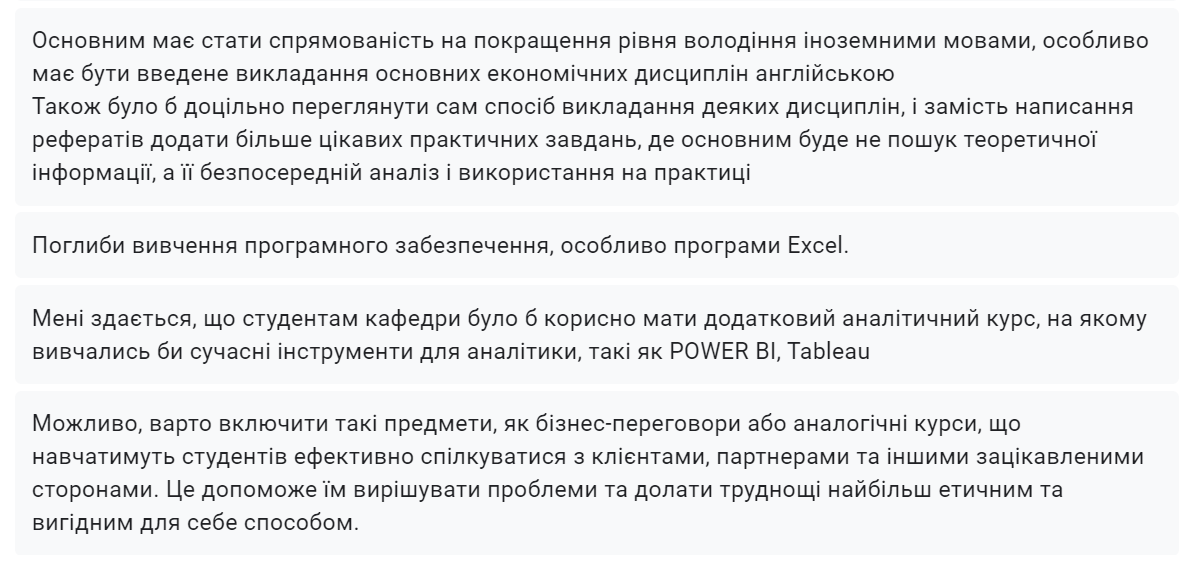